Kessler Foundation 
2015 National Employment and
 Disability Survey
Rehabilitation Research and Training Center on Disability Statistics and Demographics (StatsRRTC)
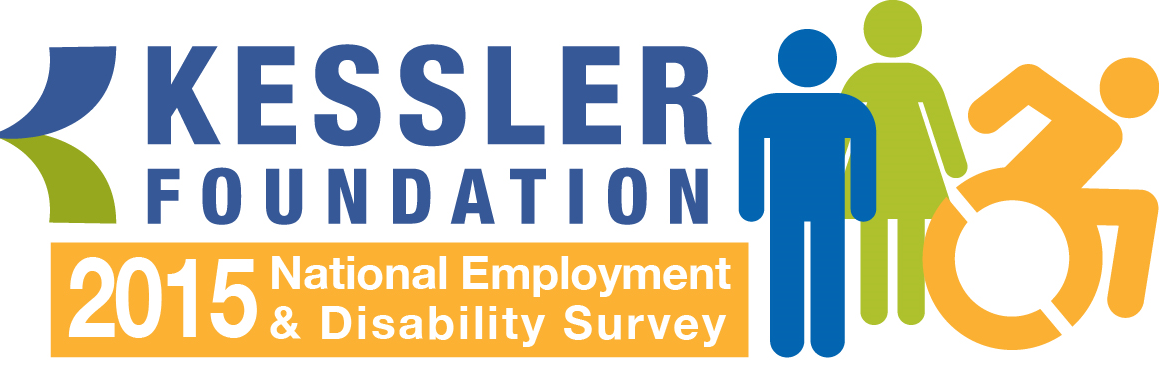 Capitol Hill
Rayburn House Office Building
June 3, 2015
Labor Force Participation Rate
(Ages 16-64)
Aug. 2008 78.9
Jan. 2014, 75.6
Sept. 2008 34.2
Jan. 2014, 28.3
Source: Kessler/UNH nTIDE Report, based on BLS data
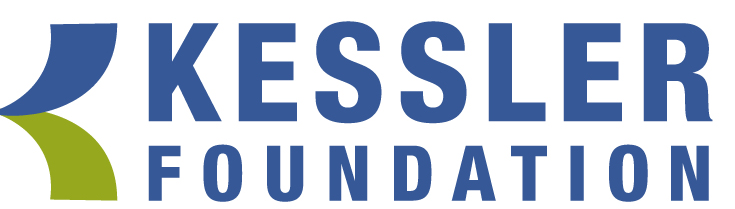 Median Annual Wages/Salary, 2013
(Ages 16 and older)
Source: Annual Disability Statistics Compendium, Table 5.1. using Census Bureau data
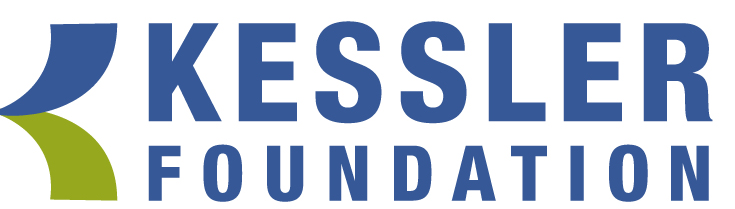 Primary Goals
Reframe the discourse:



Informing the design of new interventions and priorities.

Filling information gap:
No nationally representative, credible statistics on the workplace experiences of people with disabilities.
Disparity		Striving to Work
 Facing Barriers		Success in Overcoming Barriers
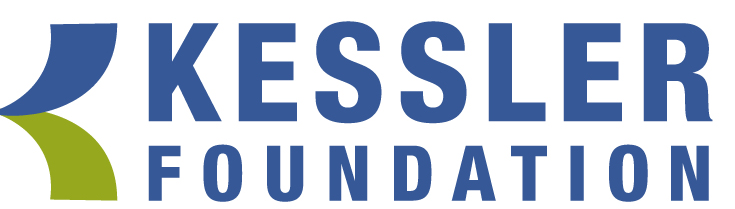 Methods
Telephone survey of 3,013 people with disabilities nationwide.
MSE for entire survey is +/- 1.8%.

Random Digit Dialing (RDD) Survey.
Randomly selected land lines and cell phones.
Random selection of an adult in household with a disability.

Interviews conducted between October 2014 and April 2015 by UNH Survey Center and Penn State Survey Research Center.
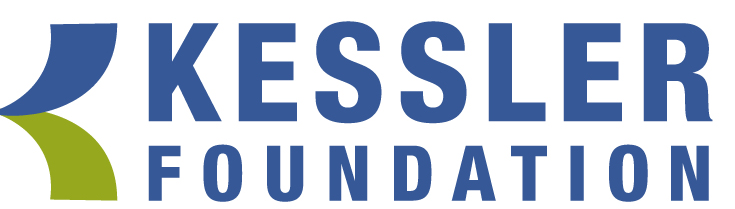 Sample
Working-age adults with disabilities.
18 to 64 years old.

Screening questions used in past surveys.
American Community Survey (US Census).
A Canadian survey on disability.

People with sensory, physical, mental, and developmental disabilities were interviewed.
Proxies were used with individuals who could not complete the survey themselves.
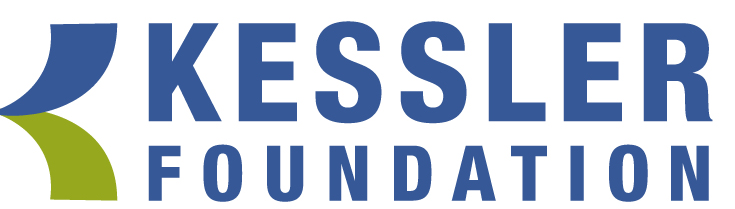 Resulting Sample
19% of all households completing the survey had at least one working-age adult with a disability.

Data weighted to reflect ACS estimates (age, race, sex and region of country) for working-age adults with disabilities.
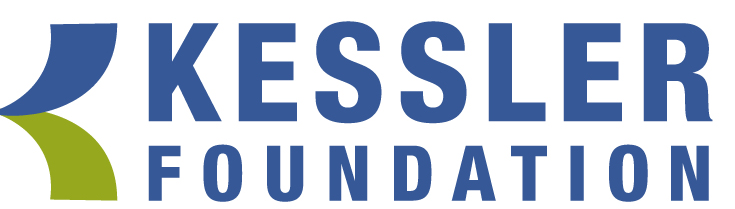 Striving for Work
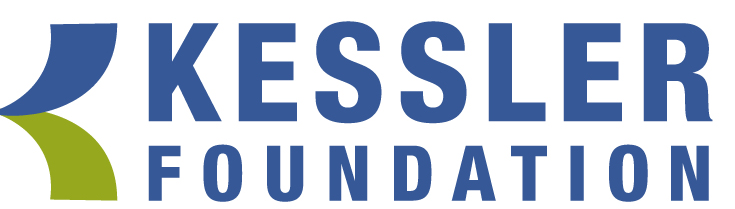 Hours Worked
60.7%
40.6%
35.5 hours
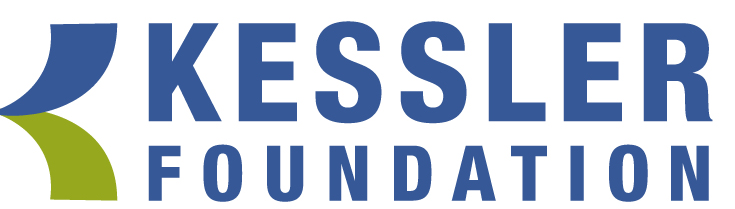 Overcoming Barriers in Job Search
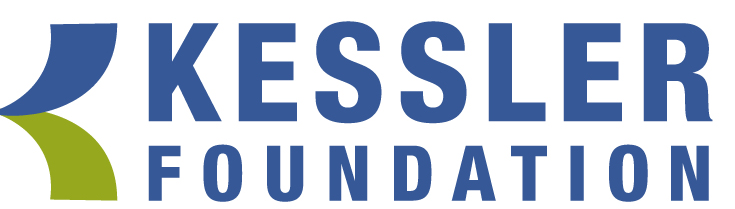 Overcoming Barriers at Work
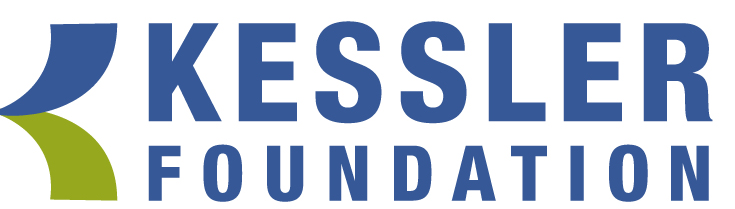 Key Takeaways
Work is very important to many people with disabilities.
They show it in the things they do to search for jobs, prepare for employment, and overcome barriers.

People with disabilities are striving to work:
working, 		 looking for work, and
preparing for work,	 worked post-onset.

Many are successfully overcoming barriers, when they are looking for work and in the workplace.
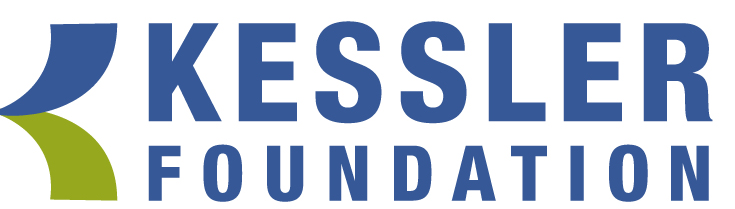 Additional Slides
for Q & A
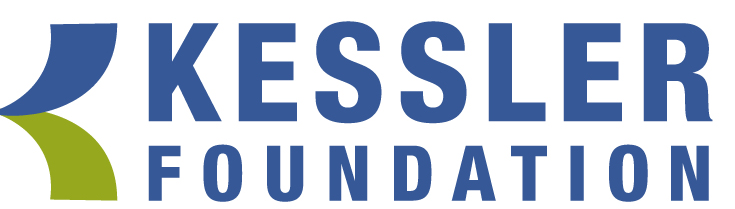 Percent Working
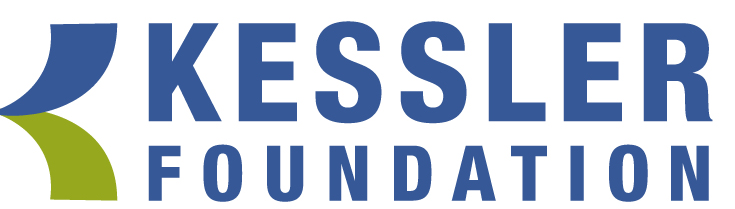 Preparing for Work
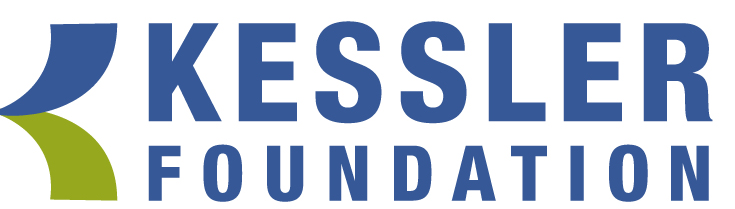 Searching for Work
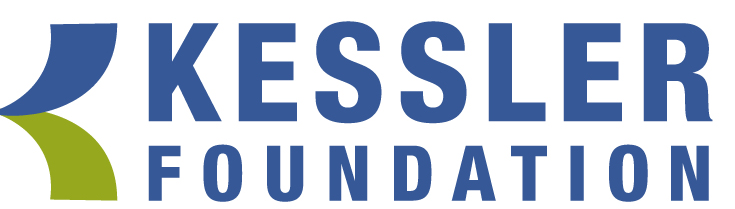 Overcoming Barriers in Job Search
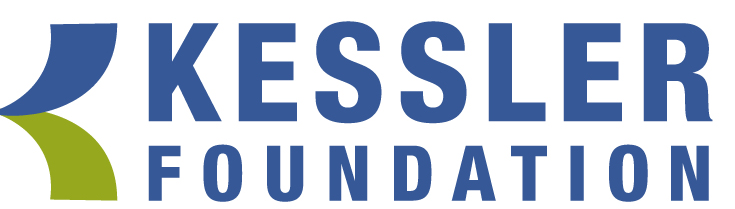 Overcoming Barriers at Work
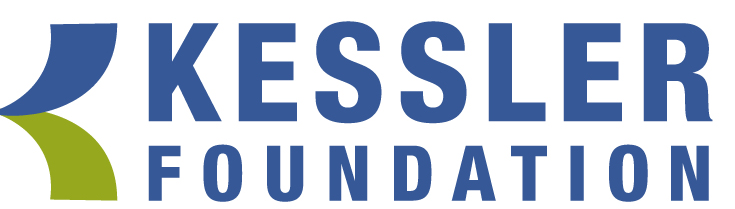 Accommodations Needed at Work
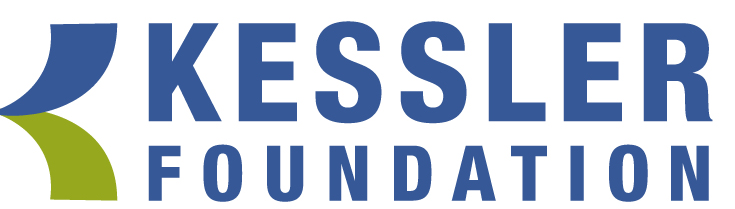 Disability Questions
Vision
“Do you ... have serious difficulty seeing even when wearing glasses?”
 
Hearing
“Do you ... have difficulty hearing?”
 
Ambulatory
“Do you ... have serious difficulty walking or climbing stairs?” 
 
Mobility Probe“Do you ... have any difficulty walking a quarter of a mile - about 3 city blocks?”
 
Upper Body Mobility
“Do you ... have any difficulty doing physical activities such as lifting, carrying, bending or manipulating small objects?”
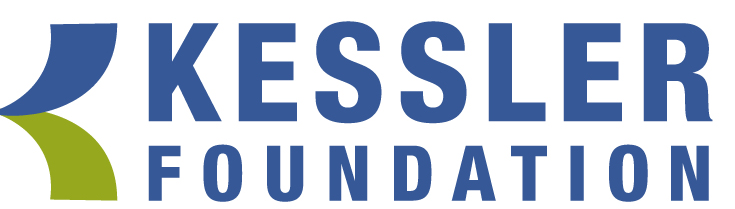 Disability Questions
Cognitive
“Because of a physical, mental, or emotional condition, do you ... have serious difficulty concentrating, remembering, or making decisions?”
 
Cognitive Probe 1“Do you think you ... have a condition that makes it difficult in general for you or them to learn? Such conditions include attention problems (ADD), hyperactivity (ADHD), dyslexia and others.”
  
Cognitive Probe 2	“Do you ... have any emotional, psychological or mental health conditions? These may include anxiety, depression, bipolar disorder, substance abuse, anorexia, as well as other conditions.”
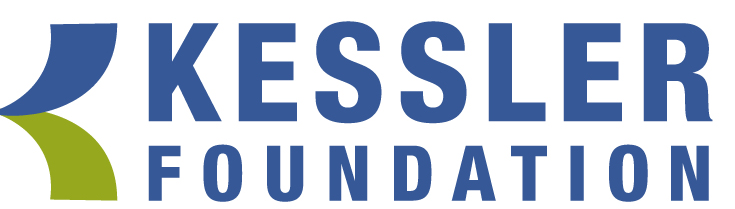 Disability Questions
Cognitive Probe 3
Do you ... have a developmental disability or disorder? This may include Down syndrome, autism, or Asperger syndrome, as well as other conditions” 
 
Other Disability
“Do you ... have any other kind of disability?” (Specify)
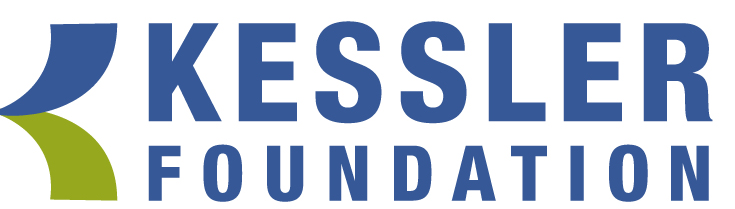